Working with Sound
CSC 161: The Art of Programming
Prof. Henry Kautz
11/11/2009
What is Sound?
Sound is a travelling wave which is an oscillation of pressure transmitted through a solid, liquid, or gas, composed of frequencies within the range of hearing and of a level sufficiently strong to be heard, or the sensation stimulated in organs of hearing by such vibrations.
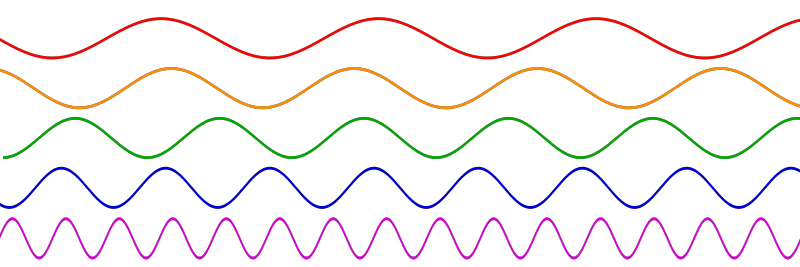 2
Properties of Waves
frequency: the number of occurrences of a repeating event per unit time
wavelength: the distance over which the wave's shape repeats
amplitude: the magnitude of change in the oscillating variable
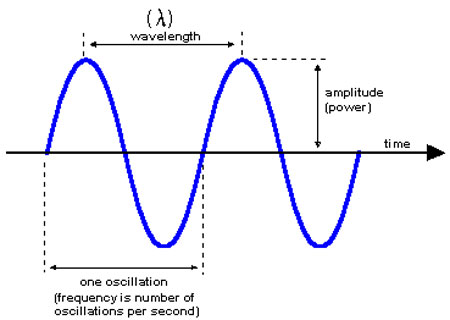 3
Frequency & Pitch
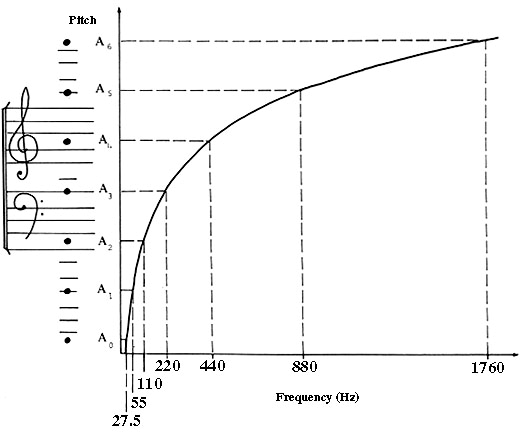 4
Combining Sounds
Combining sounds with same frequency & phase
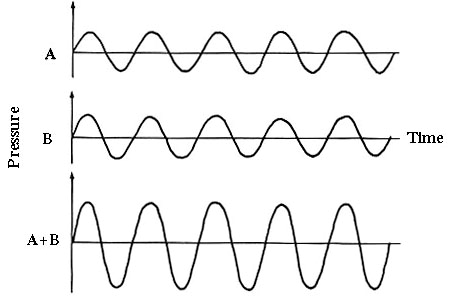 5
Combining Sounds
Combining sounds with same frequency & amplitude, but opposite phases
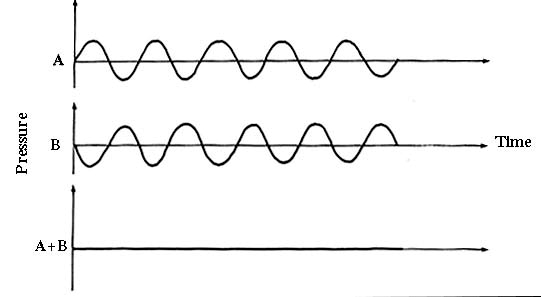 6
Combining Sounds
Different frequencies
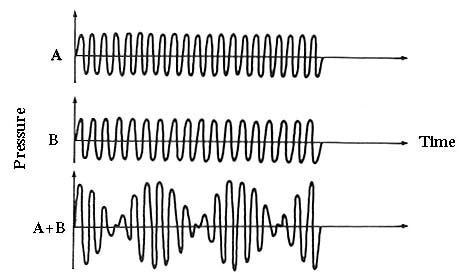 7
Digitizing Sound
Waves can be stored in an analog medium, such as an LP





Waves can't be stored in a purely digital medium, such as computer file
But: we can store a good approximation to a wave
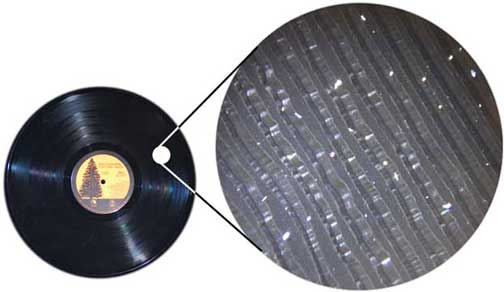 8
Sampling a Wave
Sampling rate: the number of samples per second (or per other unit) taken from a continuous signal to make a discrete signal
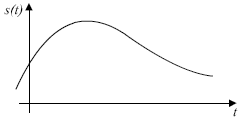 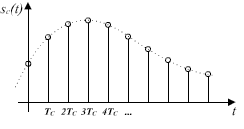 9
Sound Quality
Quality of the approximation depends upon
Sampling rate: higher == better (up to about 44kHz)
Twice limit of human hearing
Number of bits used to represent each sample
8 bits = telephone quality
12 bits = FM quality
16 bits = "near CD" quality
32 bits = CD quality
64 bits = "golden ears" quality
10
Sound Files
Some header information
Number of channels
Sampling rate
Sampling width
Number of samples
Compression scheme (if any)
Sequence of samples, called frames
11
Compression
Compression: ways to store the samples in less space
Common kinds of sound files:
WAV: no compression
Lossless: no information loss
E.g.: represent 1000 zeros in a row by 0x1000
CDs
Lossy: throws out information carefully
Huge compression possible before people notice
MP3, AAC
12
Working with Sound Files
Import one or more sound modules
Open the input file
Read the file header
Read the frames (samples)
Modify the frames in some way
Open the output file
Write the file header
Write the frames
13
Arrays
The frame data could be stored in a list...
But for efficiency, Python uses a special list-like object called an array
All elements of an array are numbers represented using a fixed number of bits
a=array.array('H')
The argument 'H' means "16 bits"
a.fromstring(d) – fill array a with numbers corresponding to d, a string containing the raw file contents
Otherwise, they work pretty much like lists
14
Reading in a WAV file
15
What Does This Do?
16
Challenge
Modify this part of the program to slow down the sound
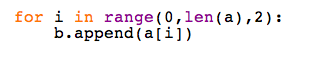 17
Challenge
Modify this part of the program to make quieter the sound
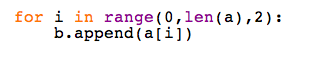 18
Movie of the Day
19
Status
Saturday:
Assignment 7 due
Sunday – Tuesday: Workshop
MicroAmazon.com – using dictionaries & lists
Tuesday: Assignment 8
Sound Laboratory
20